说课课题：

八年级物理人教版
2.4噪声的危害和控制
教材、学情分析分析
01
02
教学目标
03
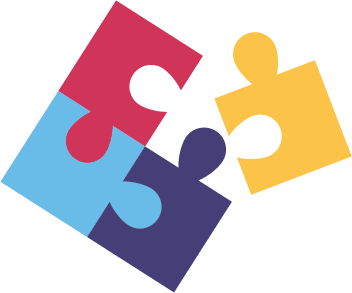 教学重点和难点
说课流程：
04
教学策略选择与设计
05
教学过程
Lorem ipsum dolor sit amet
06
板书设计
一、教材的分析及处理
教材
本课程采用的教材是人民教育出版社出版的《物理》八年级上册教材
教材分析
本教材以大量实验为基础，以知识来源于生活并服务于生活为主旨，以知识依托于实验为原则设计教材体系，采用实验教学任务为载体承载理论知识，在教学情境实施过程中加强学生对实验的操作能力和对知识的归纳总结能力
课程内容分析
本节课是第二章《声现象》的第四节内容，是安排在声音的产生与传播、声音的特性及声音的利用之后的一堂课。本节课的内容既联系了前几节课所学知识，同时也对其进行了进一步的拓展，更与生活有着密不可分的联系。因此，噪声的危害和控制是学生学习声现象，加深对声现象的理解，深化物理知识与生活联系的重要教学内容
学情分析
知识基础
学生已经学习了声音的产生与传播、声音的特性，对 于声现象已经有了一定的理论基础，这为本节知识的顺利展开做了铺垫。
生活经验
因为知识贴近生活，每个学生都受到过不同程度噪声的烦扰，因此就从平时的生活或学习过程中引发问题，学生对于提出的问题可以在生活的记忆中快速搜索并能找到一些答案，甚至可以提出一些建设性的建议。
教学对象
教学对象：理解、归纳问题能力有待于进一步提高；不具备主动学习的能力。
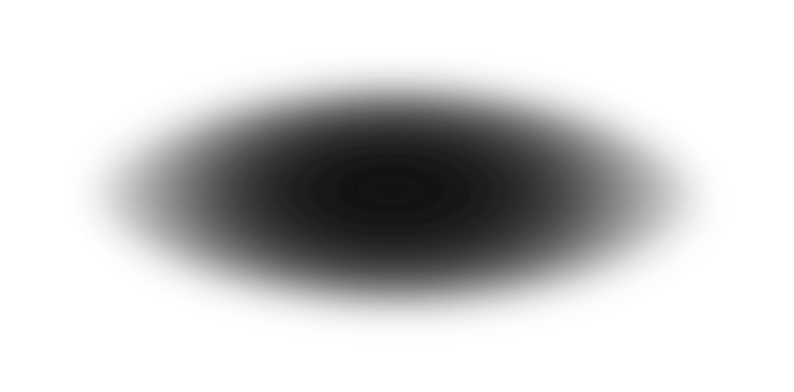 二、教学目标
通过本节课的学习培养学生的自主学习能力，团队协作精神，通过对教学案例的实现培养学生发现问题、分析问题、解决问题的能力。
激发培养学生对噪声的重视，积极参与控制和减少噪声危害的讨论，从而培养热爱祖国、热爱人民、保护环境、维护公共文明秩序的公民意识
能力目标
能力目标
情感目标
了解噪声的来源；初步了解噪声的等级及危害；知道噪声的传播和控制途径。
情感目标
知识目标
知识目标
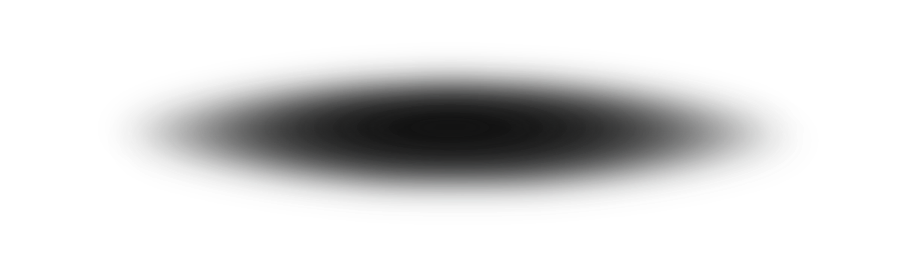 三、教学重点与难点
环保意识提高
噪声的来源和控制
1.噪声的危害

2.提高学生的环保意识
1.噪声的来源   

2.噪声的传播途径和控制
教学重点
教学难点
【课   型】 体验讨论互动课
四、教学方法
亲身体验、互动式教学
1.在教学过程中遵循“教为主导、学为主体”的教育思想，采用“自主探究”和“分组讨论”的教学模式，通过“亲身体验”及“生活经验”为辅助，利用多媒体等多种教学工具实时讲述、演示、评价，激发学生自主学习的积极性 。
2.对于噪声的来源学生界定不清，噪声的控制方法有一定局限性，这就需要教师和学生之间、学生与学生之间加强互动，不能只是一味的灌输知识，教师采用启发式提问或提醒，由学生自主思考或小组讨论后获得结果，再由教师做出评价最后总结。
教学任务
噪声的等级和危害
评价
总结
任务一
任务二
任务三
汇报、点评、总结
噪声的来源和分类
噪声的传播和控制
五、教学设计及进程分配
设计意图：这个环节充分体现了学生的自主性，让学生在不断思考与讨论中提高合作意识和归纳总结能力，并体现学生的学习主体性。
设计意图：让学生在轻松愉快的音乐声和工厂嘈杂声中进入课堂，刺激学生感官，引发学生强烈的对比，激发学生的探究兴趣
讲授新课、分组讨论（ 25分钟）
创设学习情境，引入新课（5分钟）
小组代表汇报讨论结果（6分钟）
课堂检测、总结（4分钟）
设计意图：培养学生敢于独立发言的自信，并通对过各小组的汇报结果进行评判来提高学生相互之间的争上争优意识
设计意图：有利于学生系统的掌握所学的内容，同时将本节内容纳入已有的知识体系中，发挥承上启下的作用。
六、板书设计
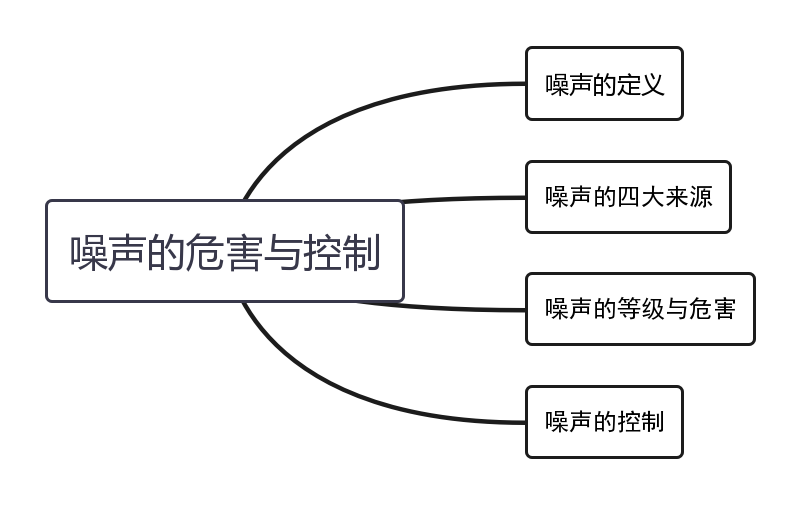 The end.
THANKS
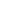